The First Semi-Independent Turkish Islamic StatesVassals of the Abbasid Caliphate
The Ikhshidid Dynasty
Ikhshidid Dynasty (935-969)
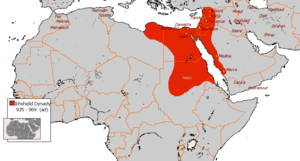 General information on Ihkshidis
Capital: Fustat 
Languages: Arabic (predominant), Turkic (army) 
Religion: Islam (predominant), Coptic Christians 
Government: Emirate
Emirs: 935-946 Muhammad bin Tugach Al-Ikhshid first, - 968–969 Abul-Fawaris Ahmed bin Ali last
Currency: Dinar
Place of Ikhshidids in History
The Ikhshidid dynasty of Egypt ruled from 935 to 969. 
Muhammad bin Tugach al-Ikhshid a Turkic slave soldier, was appointed governor by the Abbasid Caliph. 
The dynasty carried the Arabic title "Wali" reflecting their position as governors on behalf of the Abbasids. 
The Ikhshidids came to an end when the Fatimid army conquered Fustat in 969.
Foreign politics.
Successful protection of the Ikhshidid establishment from the Hamdanids (in Syria), Fatimids (in northern Africa, to the west of Egypt), Qarmatians (in the Arabian peninsula), and the Nubians (from south of Egypt).
military campaigns of Syria and Hejaz (in the Arabian peninsula). His military and diplomatic measures secured Damascus for the Ikhshidids (from the Hamdanids) in 947. 
Delaying the Fatimid expansion into Egypt
Coins of Ikhshidids
The Legacy of The semi-independent Turkish-Islamic States
1. They were the first semi independent Turkish-Islamic states
2. They were established in remote areas from Turkish main lands, and ruled non-Turkish people.
3. They were states that had legacy on culture, architecture, economy, finance agriculture and administration of their regions.